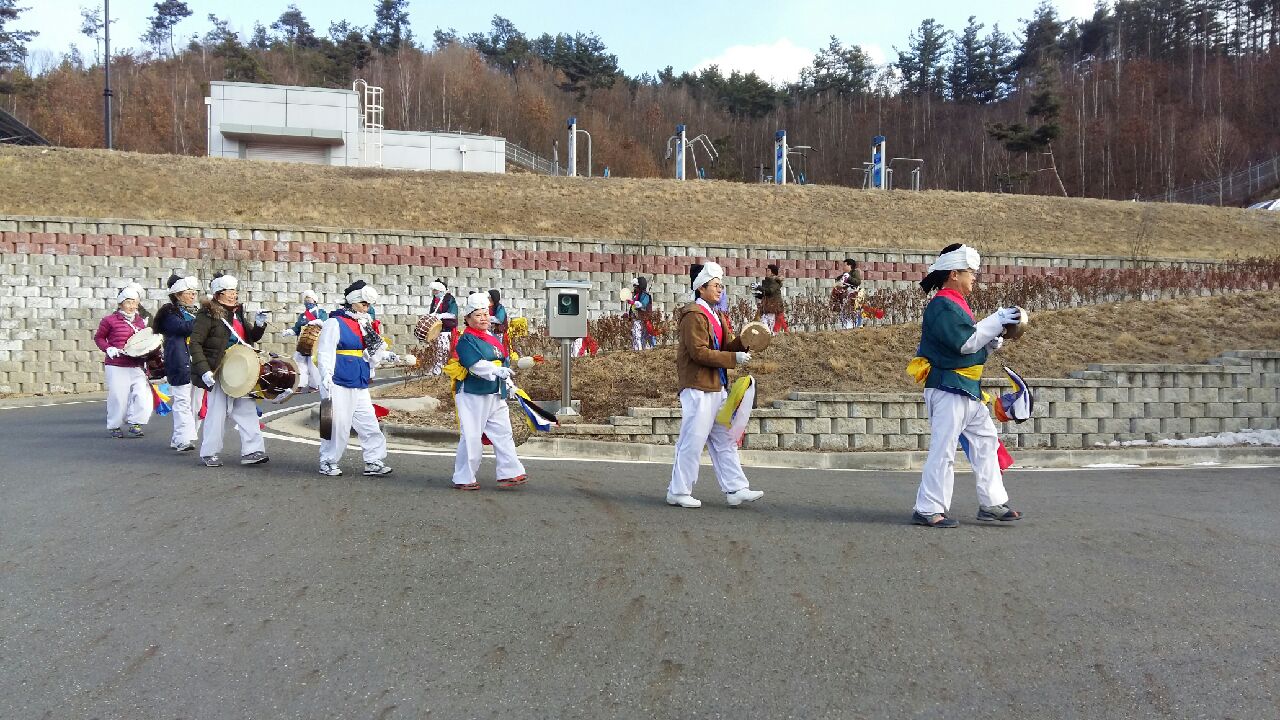 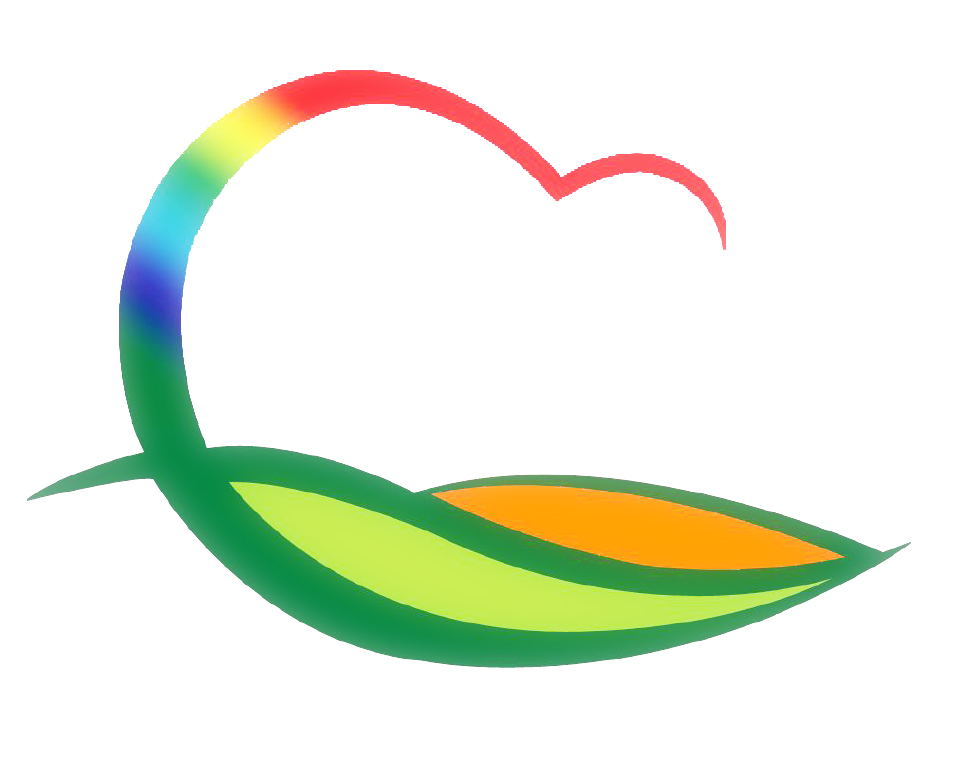 상수도사업소
[Speaker Notes: 먼저, 지금의 옥천입니다.]
5-1. 지방공기업 경영평가 대비 경영진단 용역 발주
기       간 : 17. 3. ~ 6. (3개월)
사  업 비  : 45백만원
추진내용 : 입찰 의뢰
5-2. 2017 지방공기업 경영평가에 따른 자료 제출
평가대상 : 2016년도
평가시기 : 17. 4. ~ 5.
평가내용 : 요금 현실화율 외 20개 평가 지표
 ※ 자료제출 : 17. 3. 31.(금) (도 평가기관 제출/평가기관 추후통보)
5-3. 황간 농어촌 생활용수 개발사업 추진
위      치 : 황간면 서송원리 일원 
사  업 비 : 1,200백만원
사  업 량 : L=3.9km
내      용 : 토공 및 관로매설
5-4. 궁촌정수장 정수배관 교체공사 추진
기      간 : 17. 3. 20. ~ 3. 24.
사 업  비 : 30백만원
사 업  량 : 400A 배관1식
내      용 : 노후된 정수배관 교체
5-5. 상수도 공사 추진